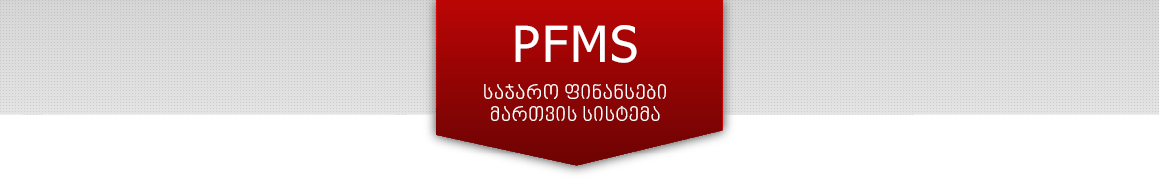 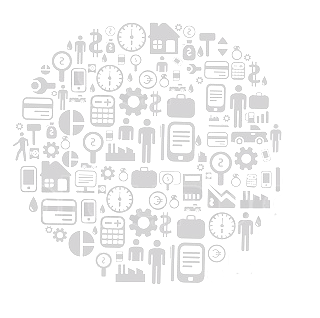 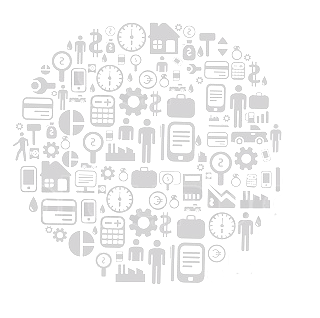 PFMS
Public Finance Management System
LEPL Financial-Analytical Service, Ministry of Finance
October, 2015
George Kurtanidze, Head of FAS
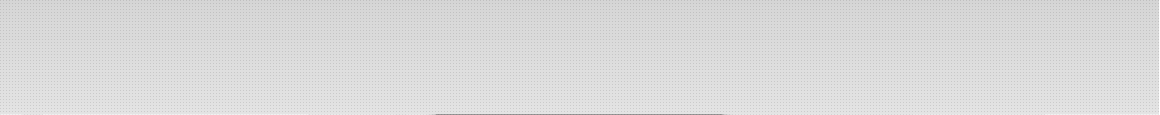 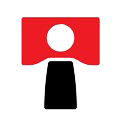 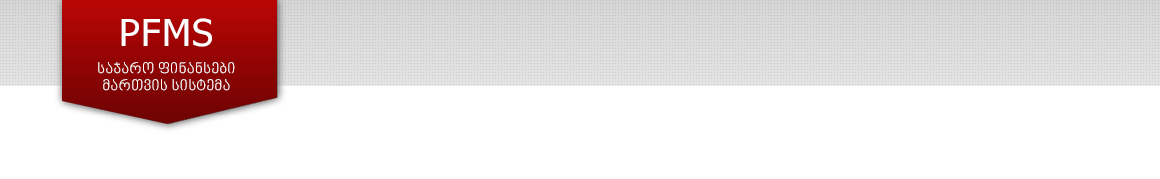 Public Finance Management System
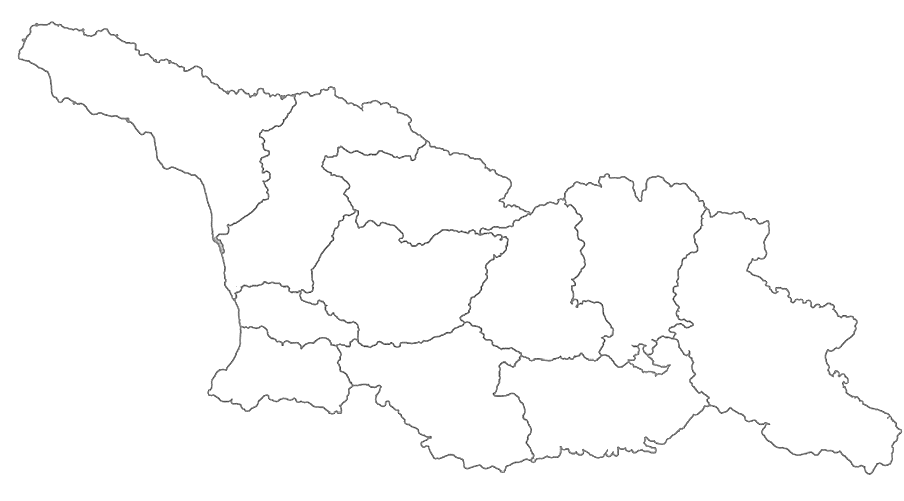 Central Government
76 Self-Government units
2 Autonomous Republic
PFMS
PFMS
PFMS
PFMS
PFMS
PFMS
PFMS
PFMS
PFMS
PFMS
PFMS
PFMS
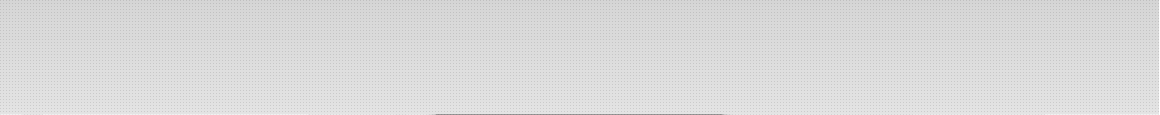 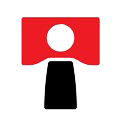 2
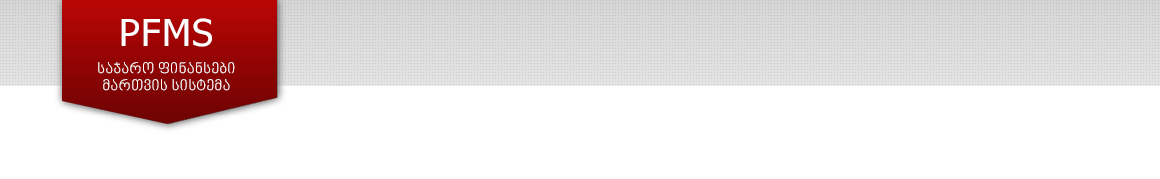 Public Finance Management System
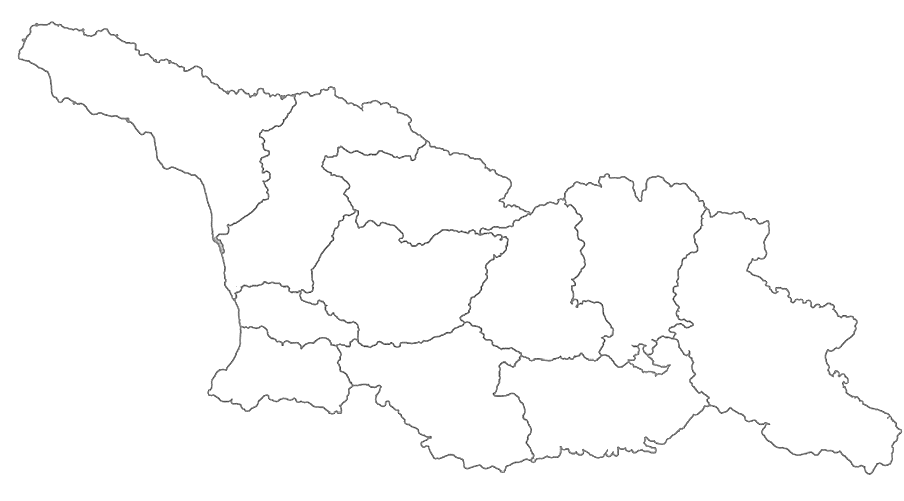 Central Government
76 Self-Government units
2 Autonomous Republic
PFMS
PFMS
PFMS
PFMS
PFMS
PFMS
PFMS
PFMS
PFMS
PFMS
PFMS
PFMS
PFMS
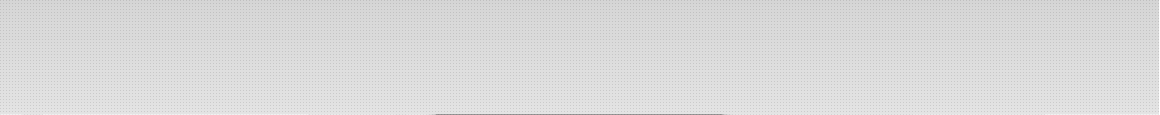 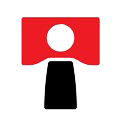 3
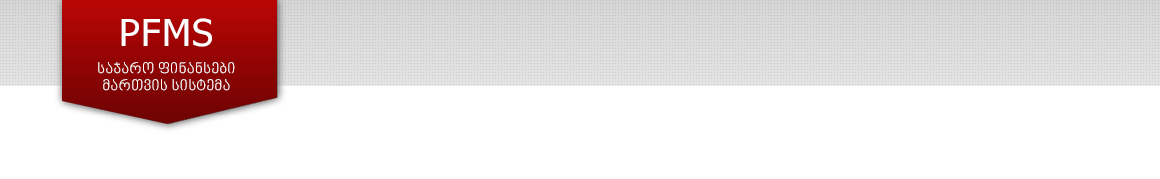 GOAL (Advantages)
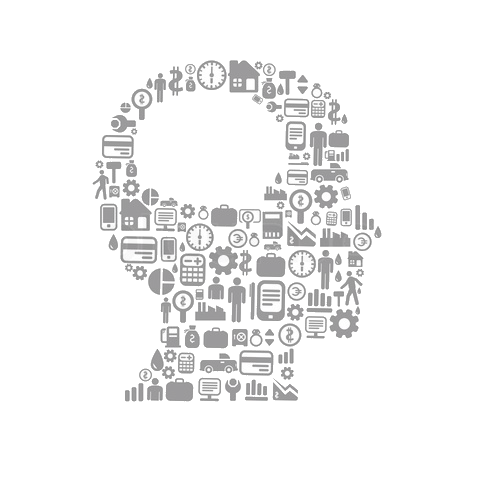 One System

Provide support for all public finance operations

Reduce financial transaction costs

Collect accurate, timely, complete, reliable and consistent information on all
      financial events

Provide adequate management reporting

Provide complete audit trail / auditable financial statements
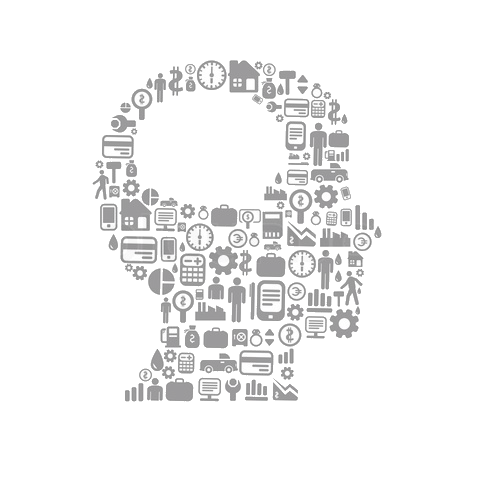 Infrastructure
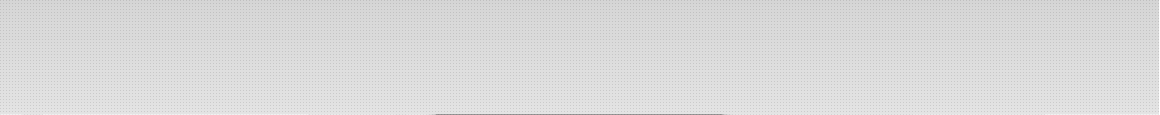 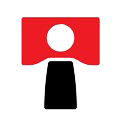 [Speaker Notes: Forest management system to add.]
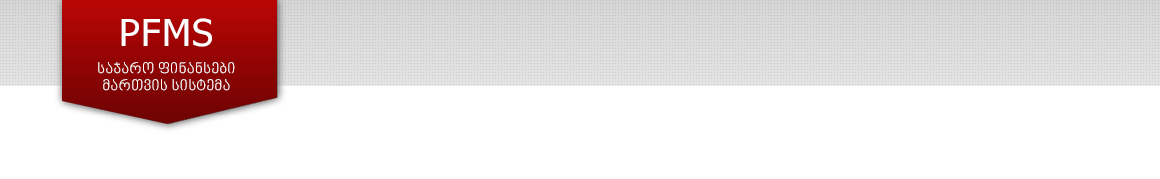 Public Finance Management System
eHRMS
eTreasury
PFMS
eBudget
eCustoms
eDMS
RS
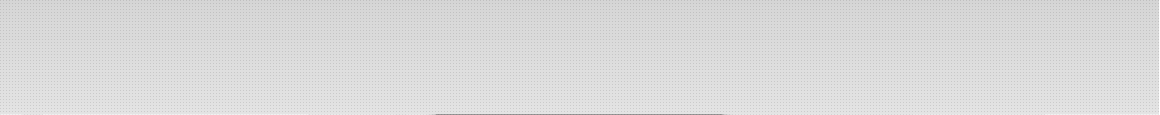 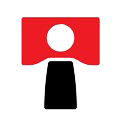 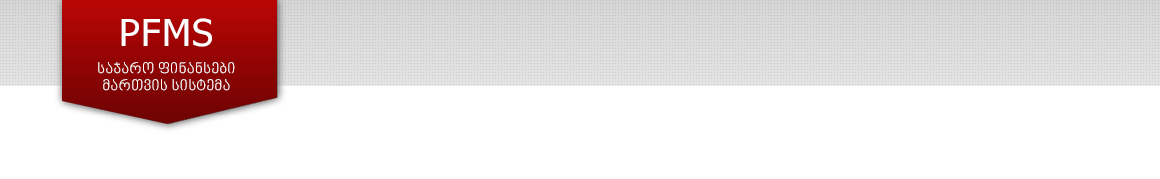 Public Finance Management System
eHRMS
eTreasury
PFMS
eBudget
SPENDING UNIT
eCustoms
eDMS
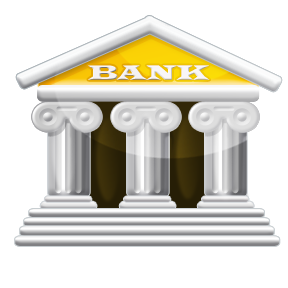 RS
NBG
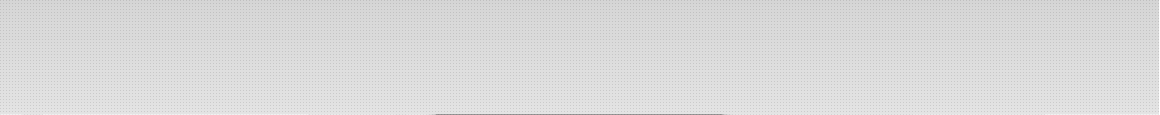 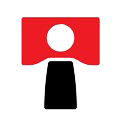 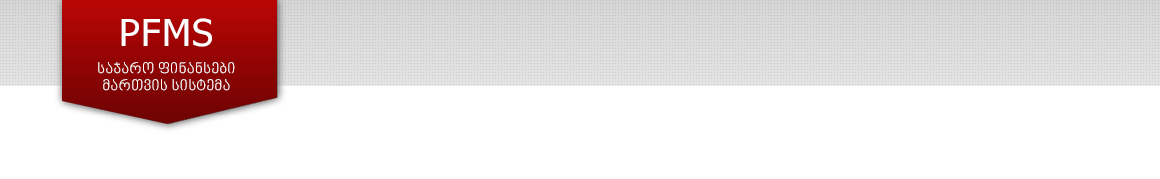 eBudget
System capabilities:

Annual and quarterly consolidated budgets, as well as program budget development and management.

Management of the current approved budget adjustment process.

Adapted functionality of analyzing and reporting to the customer needs.

The control mechanism of the financial data of LEPL’s, NPO’s and GOE’s, budget execution control mechanism.
System advantages:

Simple and intuitive interface;

Minimization of the execution time of the state budget related issues;

Dynamisation of main dimensions

Multi-lingual support
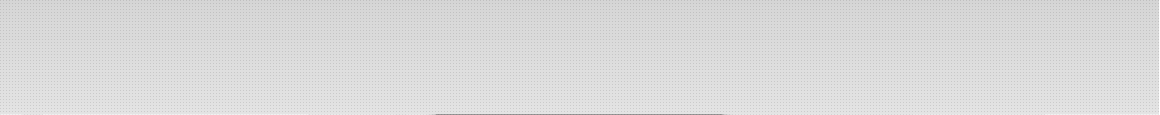 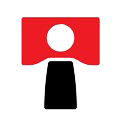 eTreasury
Control, monitoring and analyzing system for public funds, revenues and expenditures, that is used for all budget organizations.
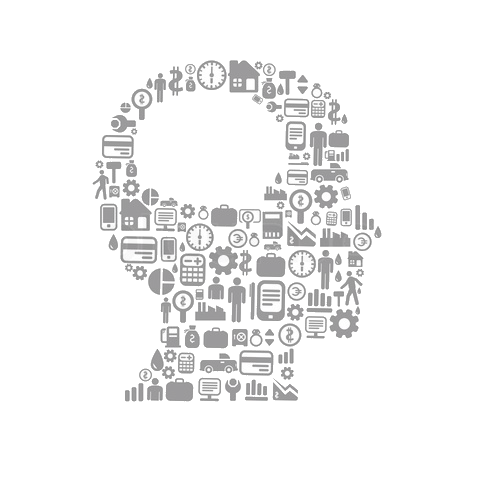 Online Banking and Accounting for state bodies.

Ensures transparency in the work of the Treasury

Automated pay-roll process

Daily 9.8 Million transaction

Daily 1.2 Million accounting transactions

Support of 892 organizations, 4667 Users

Online assignment from any point within 5 seconds

Management of the general ledger
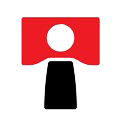 eDMS
Integrated set of tools for the implementation of an advanced computerized states debt and loan management system. The system gathers all types of data regarding state debts, loans and grants in order to produce reliable and complete financial information.
Complete automation of state debt service schedule.

State debt payments online-service

Annual emissions plans preparation automation

Investment Project Management automation
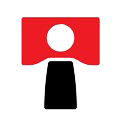 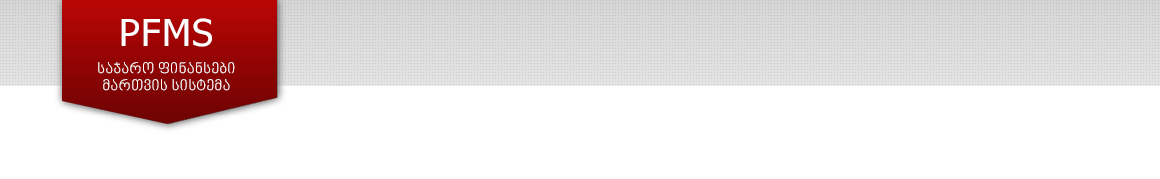 eHRMS
The system is a country-wide database for human resources management which is a part of PFMS through its integration with the payroll and mission modules of the eTreasury system
Complete, continuously updated electronic information about employees  

Employee attendance records

Organizational structure and staff management

Registry of employee mission

Registry of employee salary
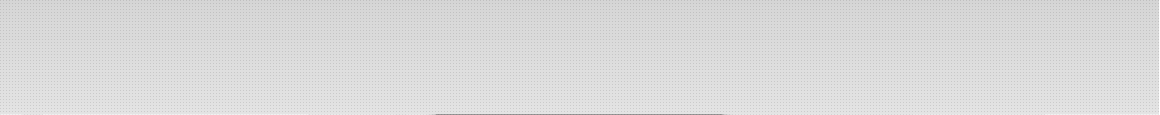 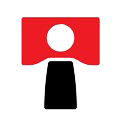 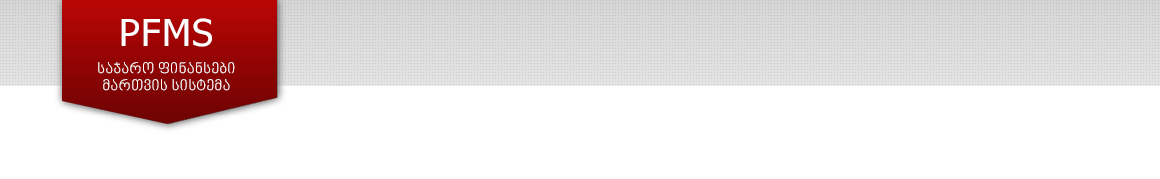 Future Plans
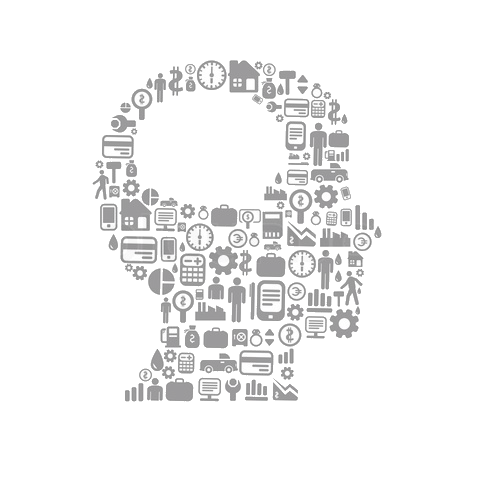 From 2015 to 2020 the system will be Expanded
Further Integration with State Procurement System

From December 1, 2015
     Single Tax Code

From January 1, 2016
     Around 400 NLE (Non Business Legal entities)
     Around 1000 users

From January 1, 2018  
     Around 3000 Public Schools, Around 6000 users

From January 1, 2020
     Assets and inventory, non monetary operations and other
     accrual accounting modules (PFMS becomes fully functional
     according to the World Bank reference model)
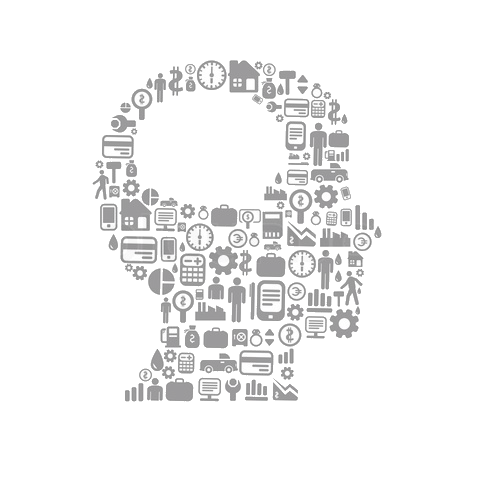 Infrastructure
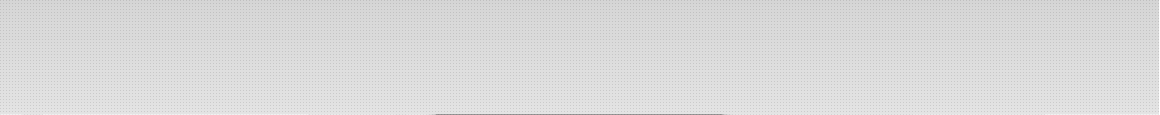 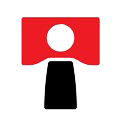 [Speaker Notes: Forest management system to add.]
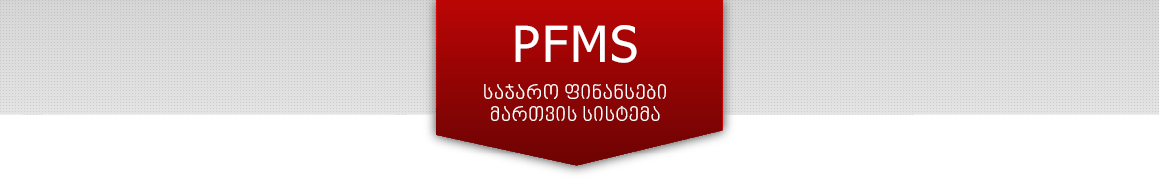 Thanks for your attention!
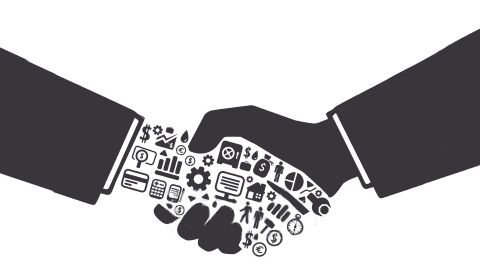 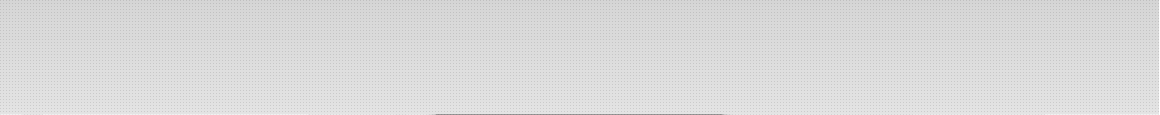 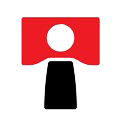